Etaleren
Aksana Dubinets
Hoe etaleer je jezelf
Hoe wil je dat andere mensen jou zien?
Maak een Moodboard over jezelf

Denk hierbij aan:
Je uitstraling
Hoe kleed je jezelf
Je houding (open/gesloten, sta je recht of beetje scheef)
Wat zijn jou hobby's
Welke kleur past bij jou
Ben je stoer, chic, hippie, skater of iets anders
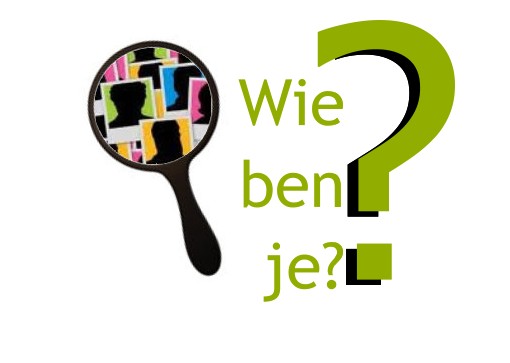 Voorbeeld moodboard
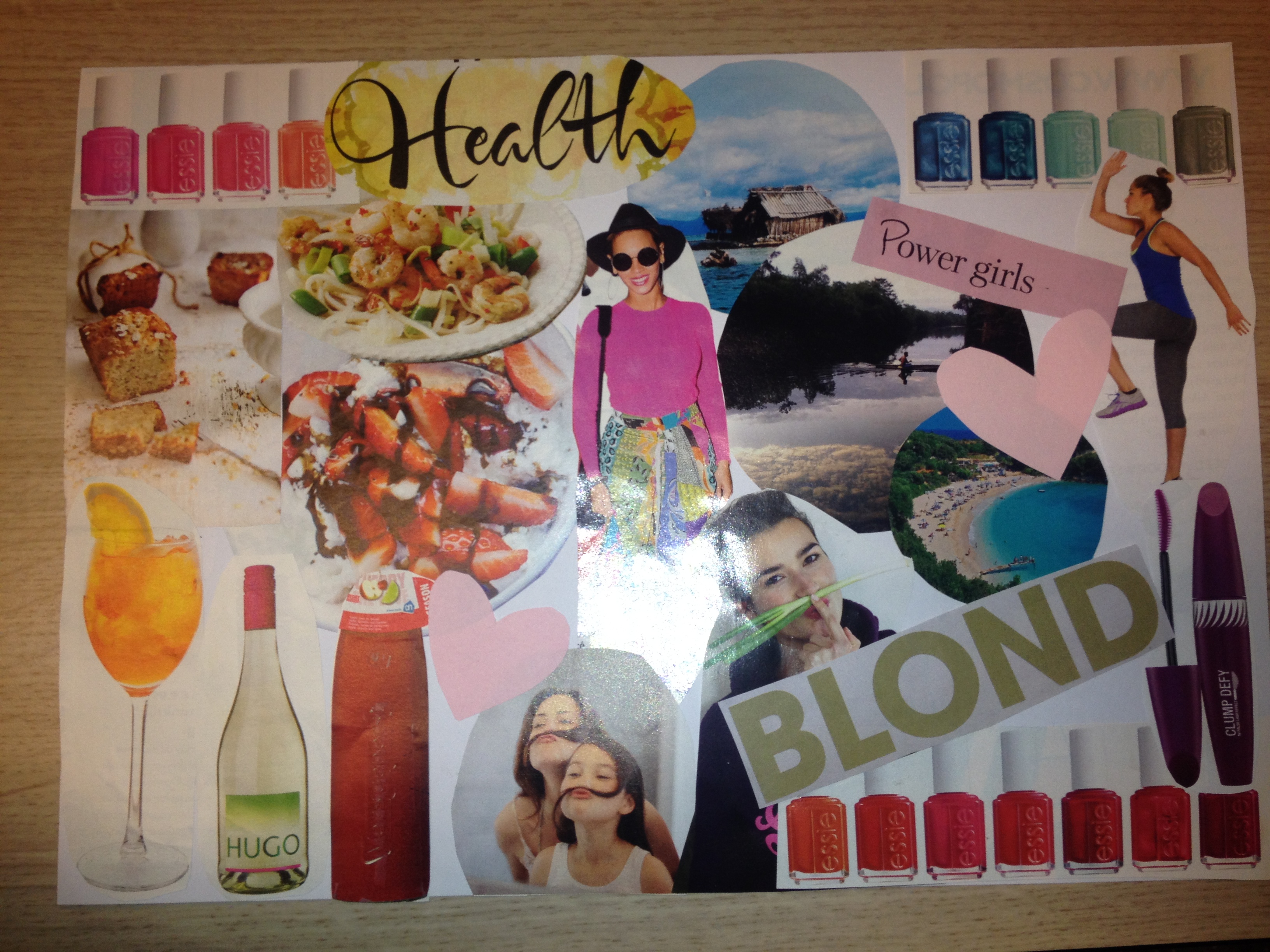 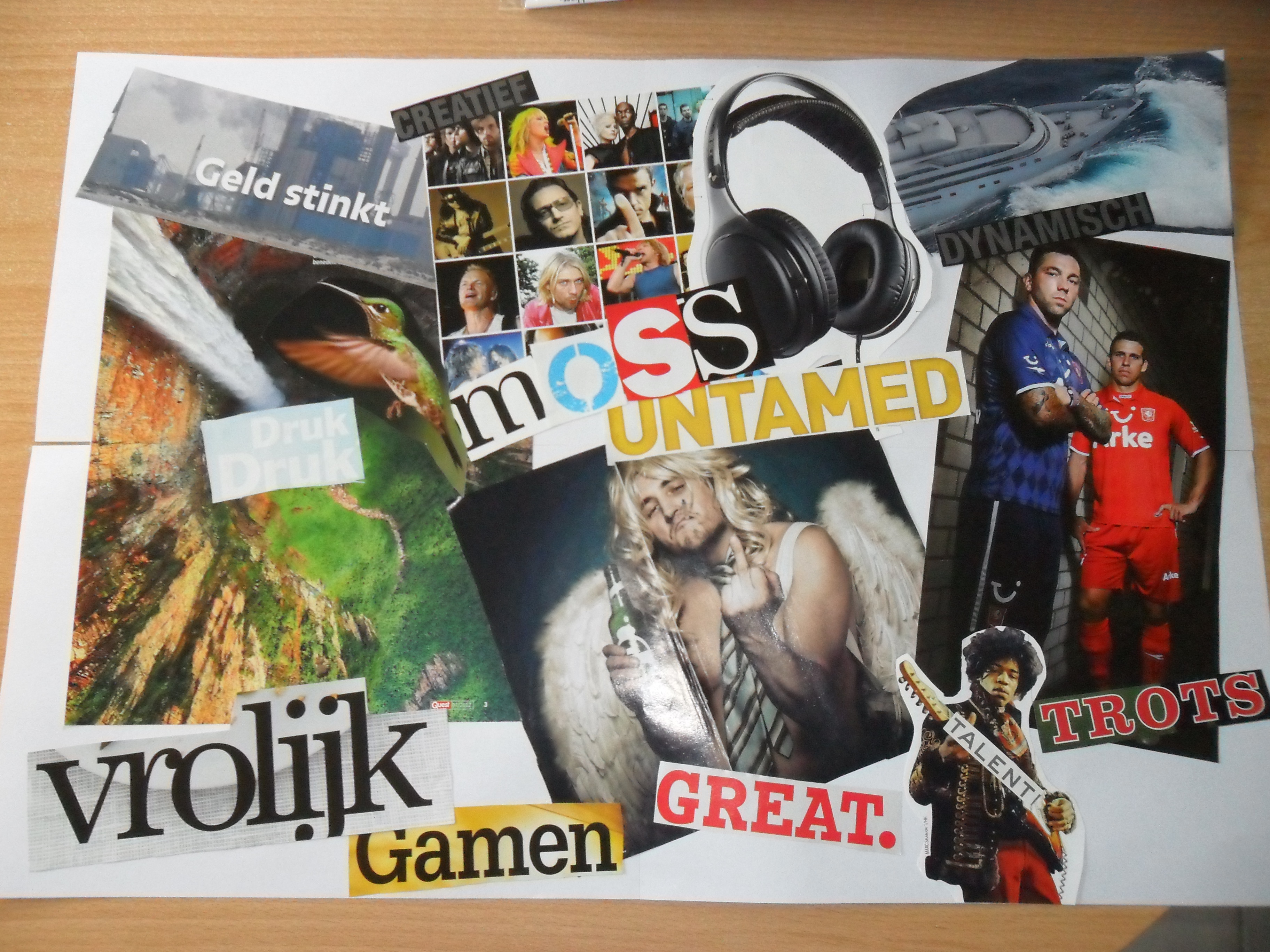